Laboratoryof Data Intensive Systems and ApplicationsDISA
Faculty of Informatics, Masaryk University, Brno
Pavel Zezula - presenter
Content of the talk
Similarity in our lives and digital data processing

The metric space model of similarity

Content based similarity search and feature extraction

DISA contribution – research, results, awards

 Applied multidisciplinary research

SWOT a future research directions
Meeting with the research evaluation panel, September 6-7, 2022
2
DISA members
Staff:
Michal Batko
Petra Budikova
Vlastislav Dohnal
Vladimir Mic
Jan Sedmidubsky
Pavel Zezula
Former members: Petr Elias, Filip Nálepa, David Novak, Jakub Valcik
Current PhD students:
Miriama Janosova
Iris Kico
Jakub Peschel
Terezia Slaninakova

Plus, about 10 bachelor and master students
Meeting with the research evaluation panel, September 6-7, 2022
3
Similarity in our Livesquotations from the social psychology literature
Any event in the history of organism is, in a sense, unique.

Recognition, learning, and judgment presuppose an ability to categorize stimuli and classify situations by similarity.

Similarity (proximity, resemblance, communality, representativeness, psychological distance, ...) is fundamental to theories of perception, learning,  judgment, etc.

Similarity is subjective and context-dependent
Meeting with the research evaluation panel, September 6-7, 2022
4
Real-life Similarity
Are they similar?
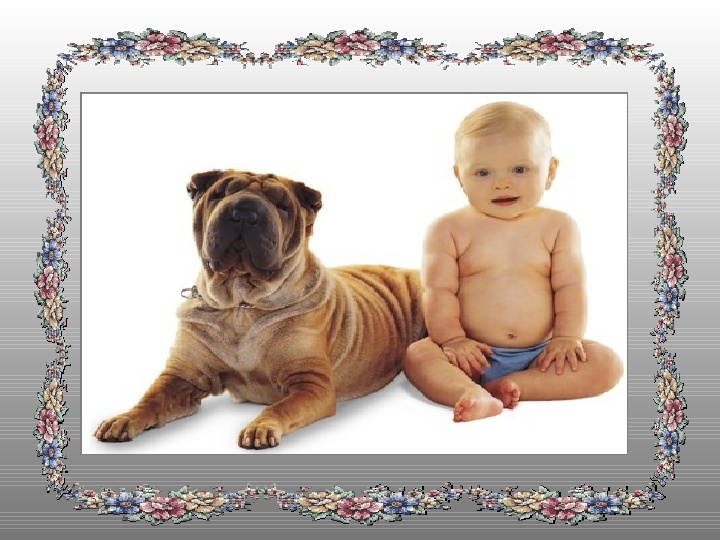 Meeting with the research evaluation panel, September 6-7, 2022
5
Real-life Similarity
Are they similar?
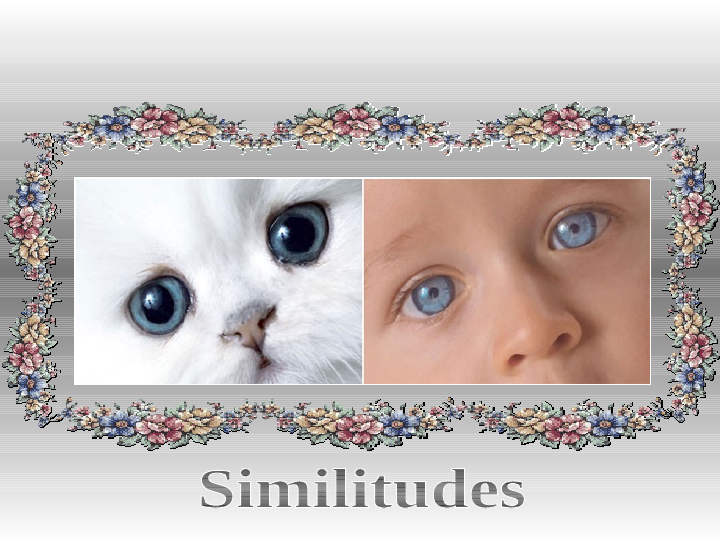 Meeting with the research evaluation panel, September 6-7, 2022
6
Real-life Similarity
Are they similar?
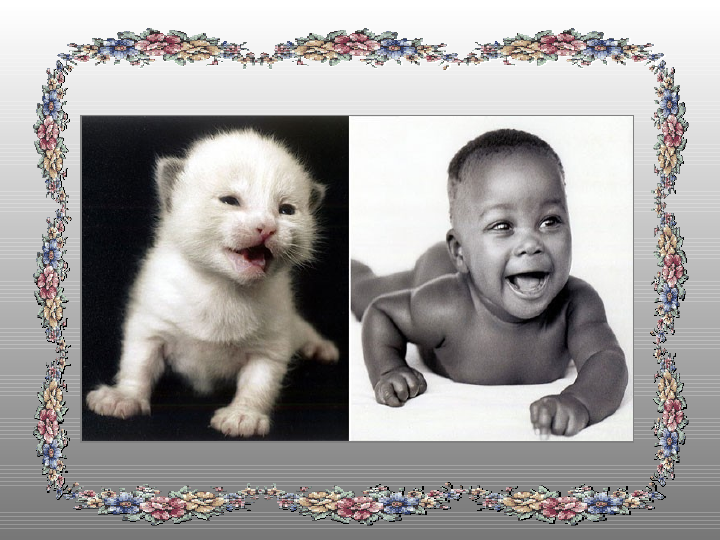 Meeting with the research evaluation panel, September 6-7, 2022
7
Real-life Similarity
Are they similar?
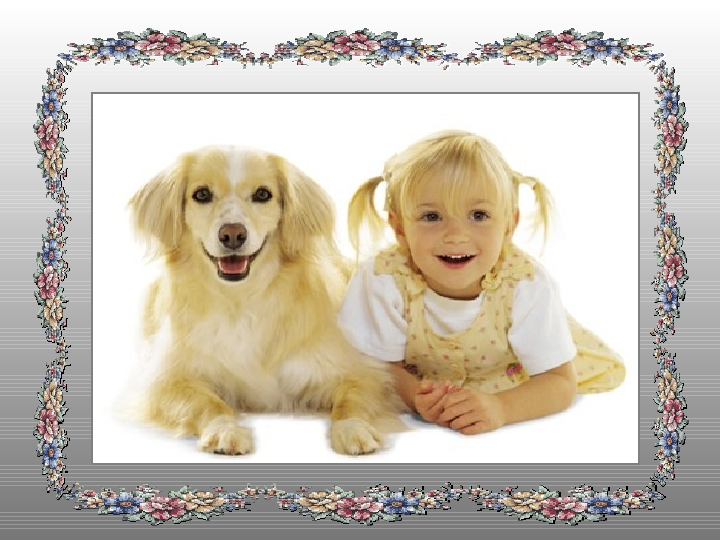 Meeting with the research evaluation panel, September 6-7, 2022
8
Prototypicality or Centralitynot symmetric
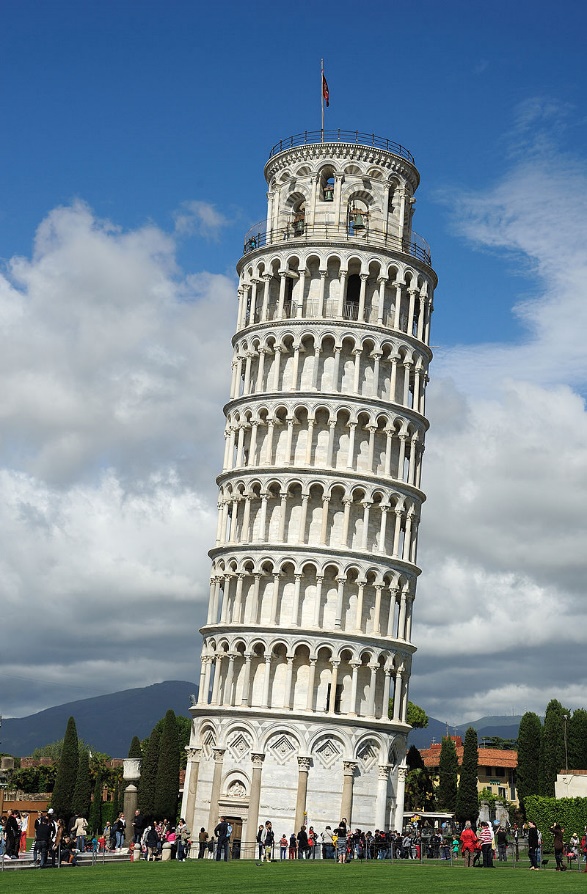 Meeting with the research evaluation panel, September 6-7, 2022
9
Context/Data/Environment Dependentcircumstances alter similarities
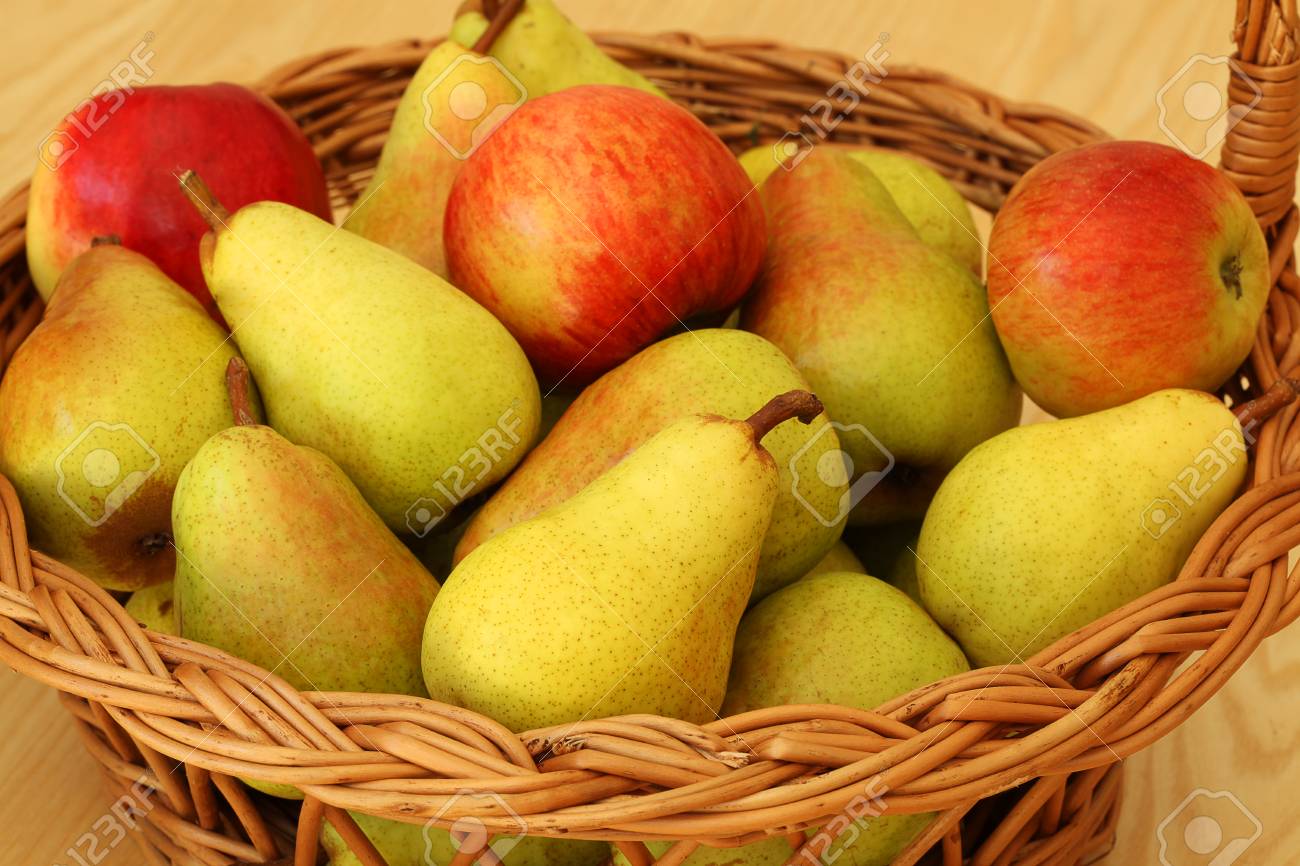 Meeting with the research evaluation panel, September 6-7, 2022
10
Contemporary Networked MediaThe digital data view
Almost everything that we see, read, hear, write, measure, or observe can be digital.
Users autonomously contribute to production of global media and the growth is exponential.
Sites like Flickr, YouTube, Facebook host user contributed content for a variety of events.
The elements of networked media are related by numerous multi-facet links of similarity.


Majority of current data is unstructured
possibly only structured on display
Meeting with the research evaluation panel, September 6-7, 2022
11
Challenge
Networked media database is getting close to the human “fact-bases”
the gap between physical and digital world has blurred

Similarity data management is needed to connect, search, filter, merge, relate, rank, cluster, classify, identify, or categorize objects across various collections.

WHY?
It is the similarity which is in the world revealing.
Meeting with the research evaluation panel, September 6-7, 2022
12
We learned from School
GEOMETRY:
Two polygons are similar to each other, if:
Their corresponding angles are congruent
∠A = ∠E; ∠B = ∠F; ∠C = ∠G; ∠D = ∠H, and
The lengths of their corresponding sides are proportional
AB/EF = BC/FG = CD/GH = DA/HE
H
G
D
C
A
B
E
F
Meeting with the research evaluation panel, September 6-7, 2022
13
Similarity & Geometry
If one polygon is similar to a second polygon, and the second polygon is similar to the third polygon, the first polygon is also similar to the third polygon.
In any case:

Two geometric figures are either similar or they are not similar at all
Meeting with the research evaluation panel, September 6-7, 2022
14
Metric Space:A Geometric Model of Similarity
Metric space: M = (D,d)
D – domain
distance function d(x,y)
x,y,z  D
d(x,y) > 0				- non-negativity
d(x,y) = 0    x = y			- identity
d(x,y) = d(y,x)			- symmetry
d(x,y) ≤ d(x,z) + d(z,y)		- triangle inequality
Meeting with the research evaluation panel, September 6-7, 2022
15
Examples of Distance Functions
Lp Minkovski distance (for vectors)
L1 – city-block distance

L2 – Euclidean distance

L¥ – infinity

Edit distance (for strings)
minimal number of insertions, deletions and substitutions
d(‘application’, ‘applet’) = 6

Jaccard’s coefficient (for sets A,B)
Meeting with the research evaluation panel, September 6-7, 2022
16
Examples of Distance Functions
Mahalanobis distance
for vectors with correlated dimensions
Hausdorff distance
for sets with elements related by another distance
Earth movers distance
primarily for histograms (sets of weighted features)
and many others
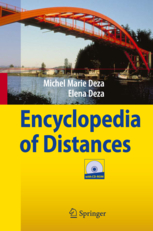 Meeting with the research evaluation panel, September 6-7, 2022
17
Content-Based Search Objectives
Content-based search in images
Image base
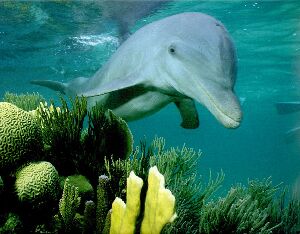 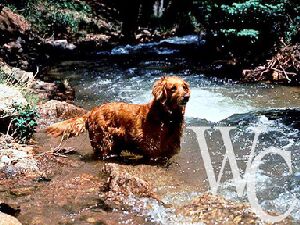 similar?
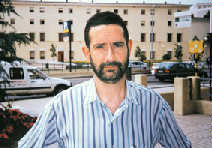 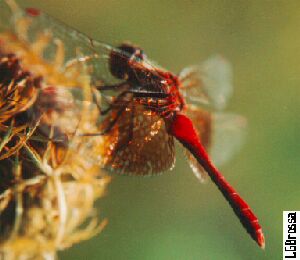 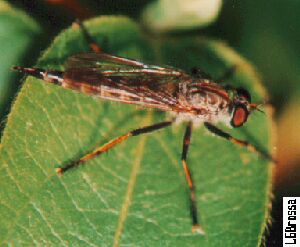 Meeting with the research evaluation panel, September 6-7, 2022
18
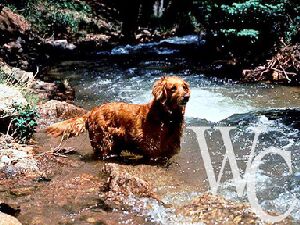 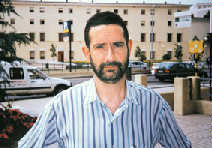 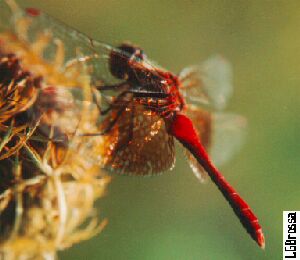 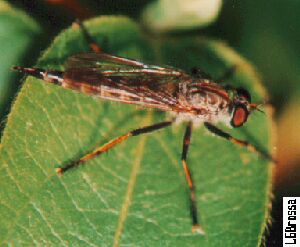 Content-Based Search Implementation
Extracting features
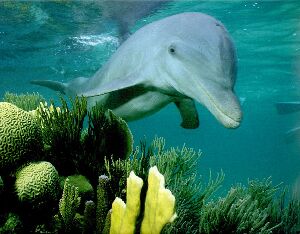 Image level
B
Feature level
R
G
Meeting with the research evaluation panel, September 6-7, 2022
19
MPEG-7
Multimedia Content Descriptors Standard ~ 2000
Global feature descriptors:
Color, shape, texture, …




One high-dimensional vector per image and feature
Minkovski distance used
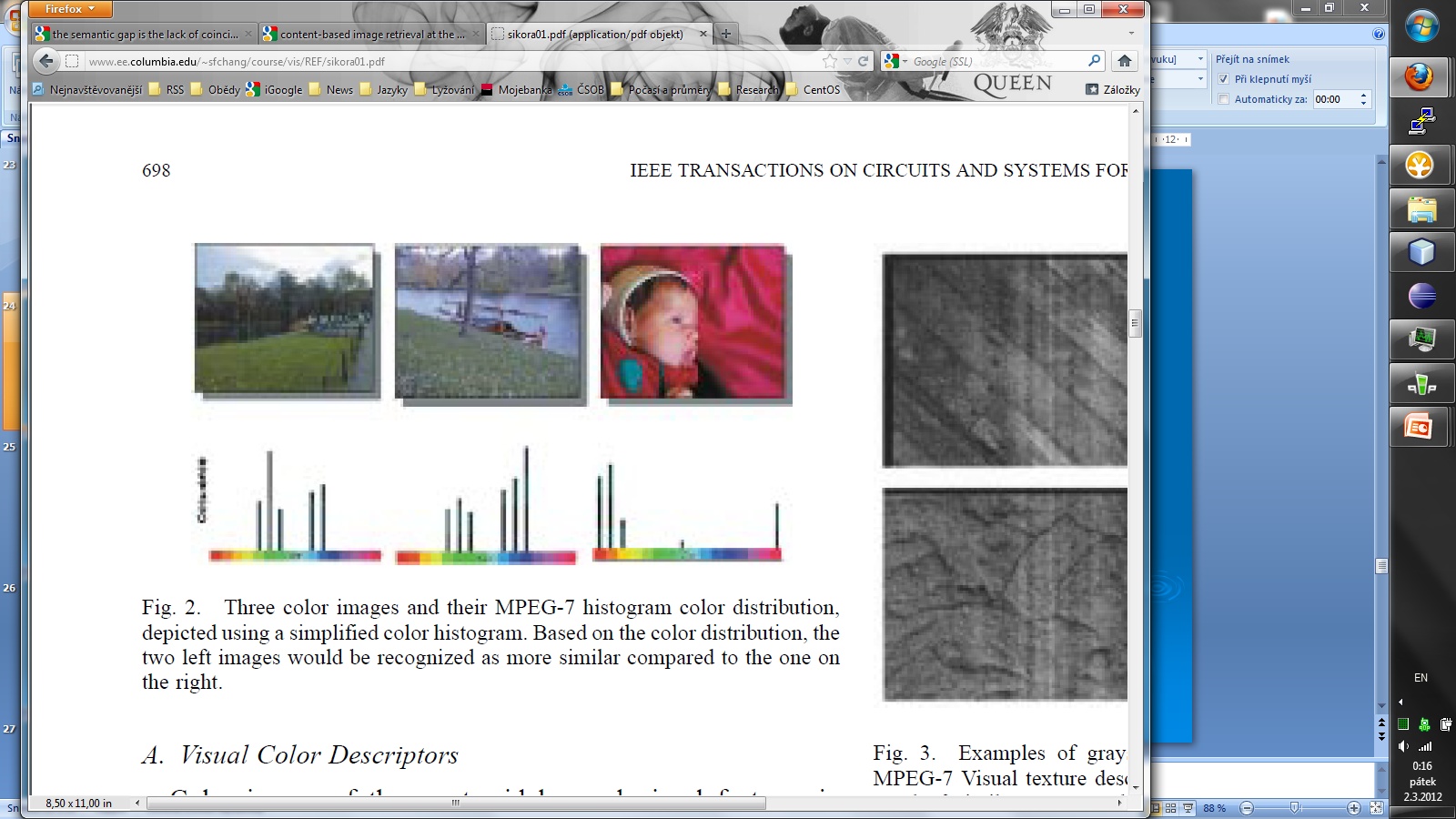 Meeting with the research evaluation panel, September 6-7, 2022
20
Visual Similarity
 Local feature descriptors – SIFT, SURF, etc.
 Invariant to image scaling, small viewpoint change, rotation, noise, illumination
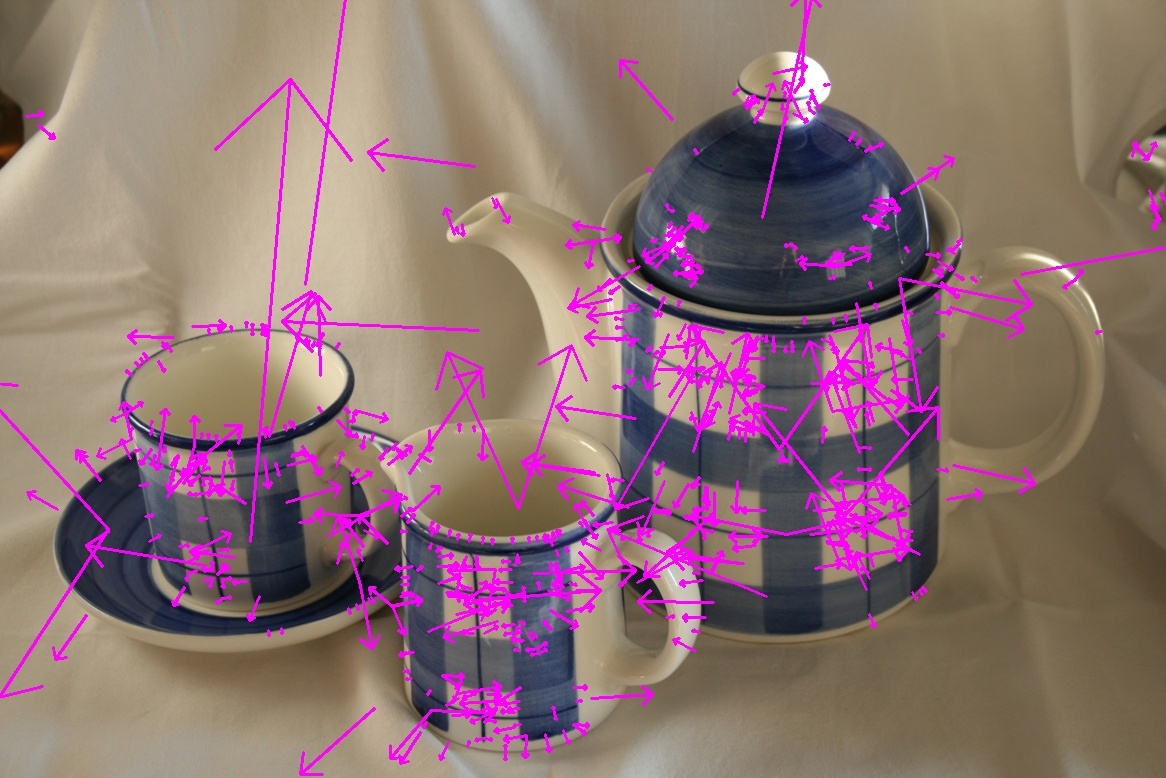 Meeting with the research evaluation panel, September 6-7, 2022
21
Visual Similarity - finding correspondence
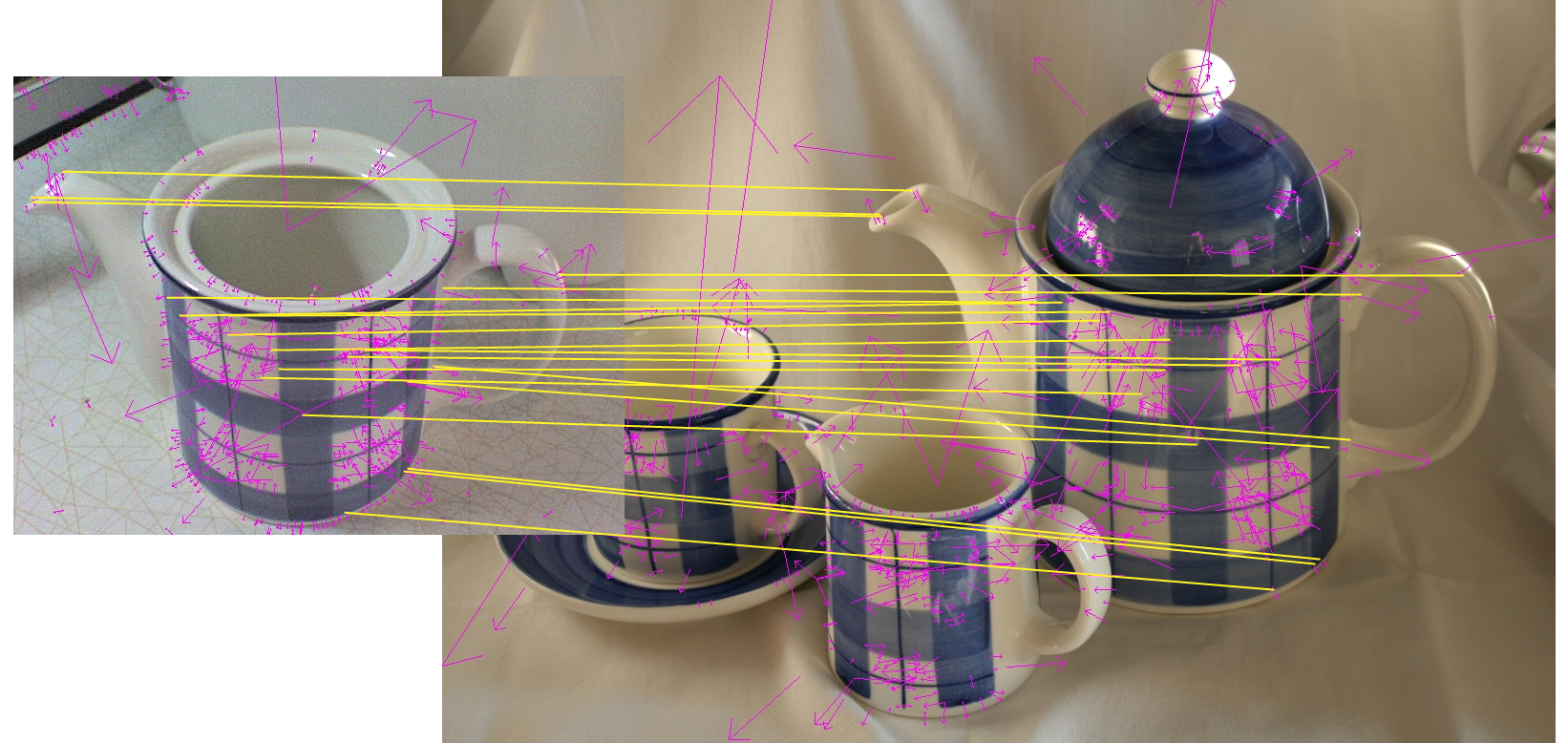 Meeting with the research evaluation panel, September 6-7, 2022
22
Biometrics: Fingerprint
Minutiae detection:
Detect ridges (endings and branching)
Represented as a sequence of minutiae
P=( (r1,e1,θ1), …, (rm,em,θm) )
Point in polar coordinates (r,e) and direction θ
Matching of two sequences:
Align input sequence with database one
Compute weighted edit distance
wins,del=620
wrepl=[0;26]  - depending on similarity of two minutiae
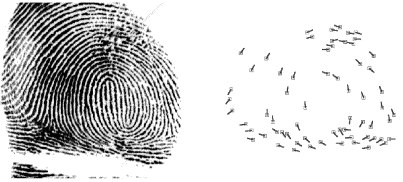 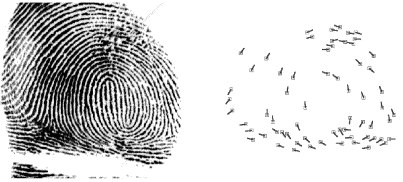 Meeting with the research evaluation panel, September 6-7, 2022
23
[Speaker Notes: Points in the sequence are ordered in an increasing order of radial angle (e).]
Biometrics: Hand Recognition
Hand image analysis
Contour extraction, global registration
Rotation, translation, normalization
Finger registration
Contour represented as a set of pixels F={f1,…,fNF}
Matching: modified Hausdorff distance
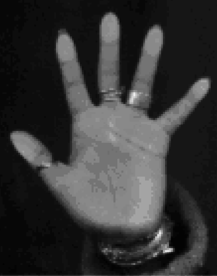 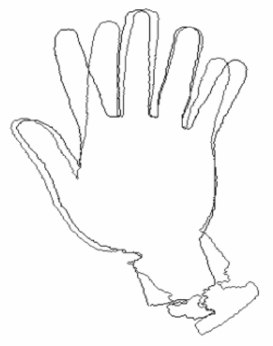 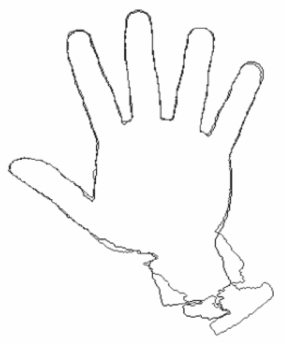 Meeting with the research evaluation panel, September 6-7, 2022
24
[Speaker Notes: || f-g || = Euclidean distance between pixel positions of f and g]
Multiple Visual Aspects
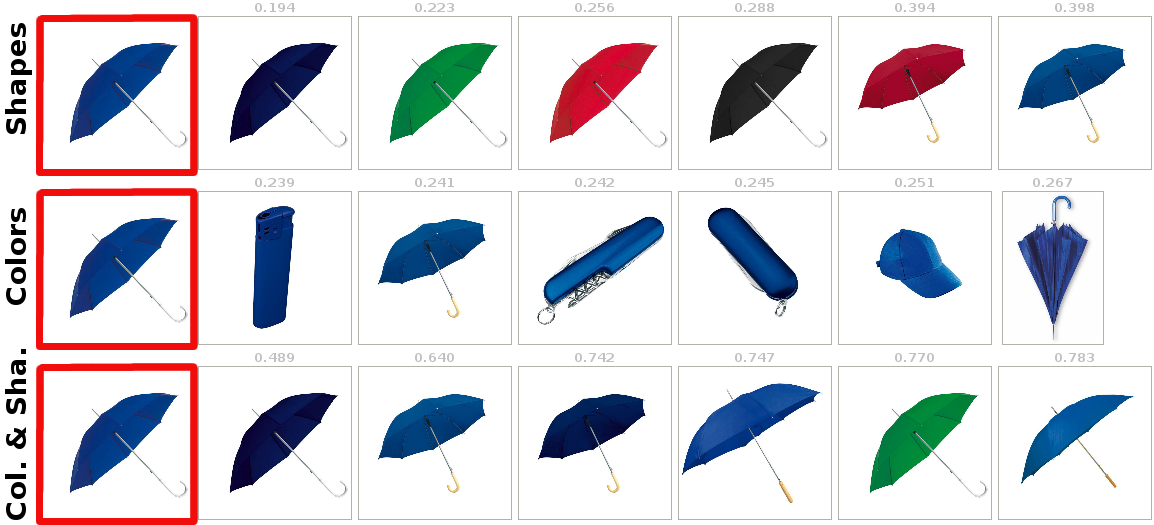 Meeting with the research evaluation panel, September 6-7, 2022
25
Contemporary Approaches toFeature Extraction – Metric Learning
Neural networks technology
Convolutional Neural Networks (CNN)
Recurrent Neural Networks (RNN)
Training data
Training (Fine-tuning)
Neural network model
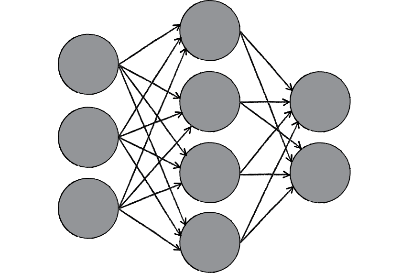 Classified
dataset
Data split
Validation
Validation data
Meeting with the research evaluation panel, September 6-7, 2022
26
Similarity Search Problem
For X D in metric space M,
pre-process X so that the similarity queries
are executed efficiently.

Implementation problems:
How to partition the data to reduce search space
How to ask questions -  definition of queries
- How to execute queries – to achieve required performance
The challenge:
In metric space, no total ordering exists!
Meeting with the research evaluation panel, September 6-7, 2022
27
Performance statistics
Distributed index structures
Centralized index structures
Metric space (D,d)
Operations
Storage
Communication
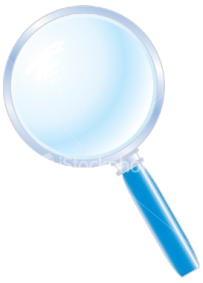 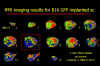 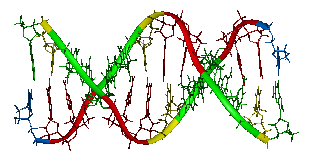 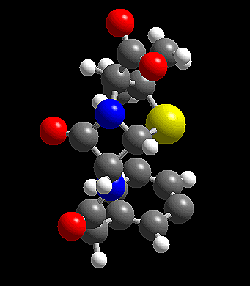 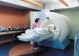 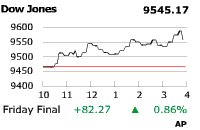 Net
Vectors
 Lp and quadratic form
Strings 
 (weighted) edit and  protein sequence
Insert, delete,
range query,
k-NN query,
Incremental k-NN
Volatile memory
Persistent memory
MESSIF - Metric Similarity Search Implementation FrameworkInfrastructure independent
Meeting with the research evaluation panel, September 6-7, 2022
28
DISA Contribution – grants and partners
Large spectrum of contributing grants:
Academic 		vs. 		Industrial
National 		vs.		 European
Focused research 	vs. 		Network of Excellence
Significant cooperating partners:
 academic (including Max Plant Institute, ETH Zurich, CNR Italy, NII Tokyo, University of St. Andrews, University of Bologna, plus tens of other universities in Europe within networks of excellence) 
industrial (including IBM Research, Telenor, Telecom Spain, Bull, Athena Security Israel, XEROX SAS Grenoble, Konica-Minolta)
Meeting with the research evaluation panel, September 6-7, 2022
29
Scientific Achievements
Most cited works:
M-tree  2550; Metric book 1250
Advanced publication platforms: 
VLDB, ACM SIGMOD-PODS, ACM SIGIR, ACM TODS, ACM TOIS, VLDB Journal
Tutorials:
ACM SAC, ACM Multimedia, ICMR, ESMAC
Invited talk and key-notes:
ACM SIGIR, ADBIS, MMM, IEEE ISM, SOFSEM, SEDB
Best paper awards:
DEXA, IEEE ISM, SISAP
Meeting with the research evaluation panel, September 6-7, 2022
30
Textbooks onMetric Searching technology
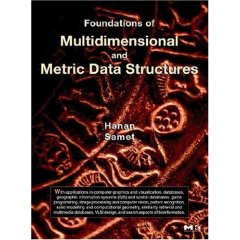 Hanan Samet
Foundation of Multidimensional and
Metric Data Structures
Morgan Kaufmann, 2006
P. Zezula, G. Amato, V. Dohnal, and M. Batko
Similarity Search: The Metric Space Approach
Springer, 2005

Teaching material: http://www.nmis.isti.cnr.it/amato/similarity-search-book/
Meeting with the research evaluation panel, September 6-7, 2022
31
SISAP International Conferences
SISAP (Similarity Search and Applications)
International conference series (http://sisap.org/)
2019
Newark NJ
USA
2017
Munich
Germany
2013
A Coruña
Spain
2011
Lipari
Italy
2015
Glasgow
UK
2009
Prague
Czechia
2018
Lima
Peru
2014
Los Cabos
Mexico
2010
Istanbul
Turkey
2016
Tokyo
Japan
2012
Toronto
Canada
2008
Cancun
Mexico
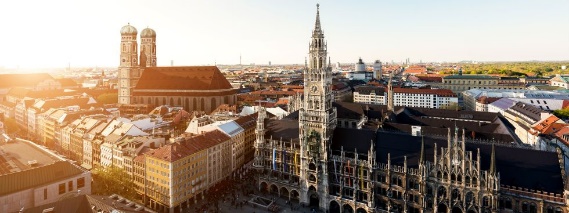 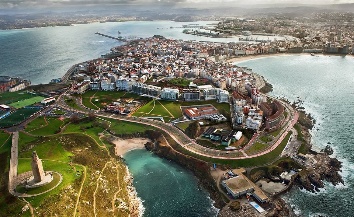 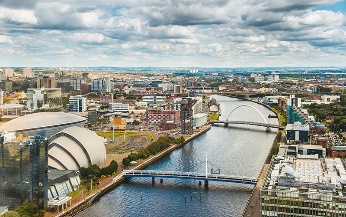 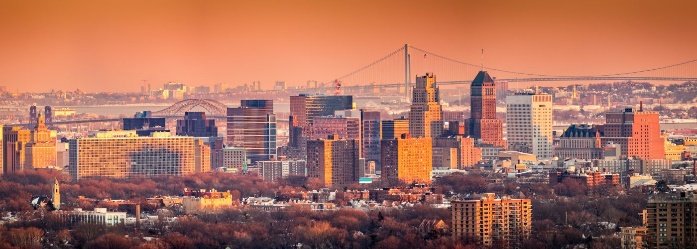 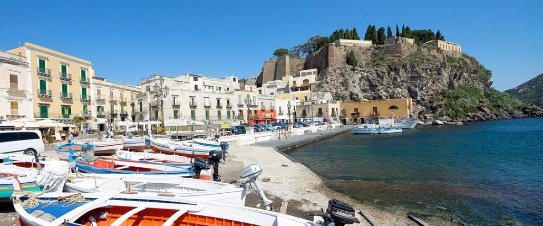 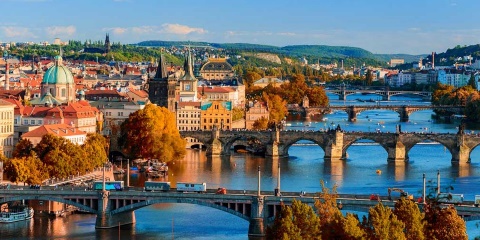 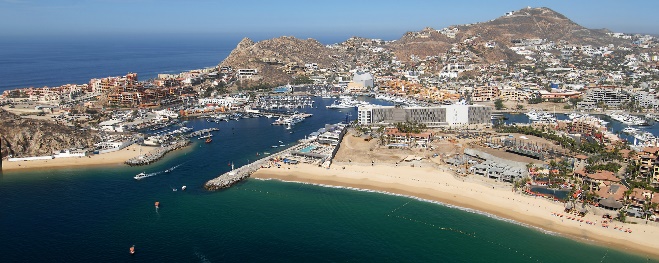 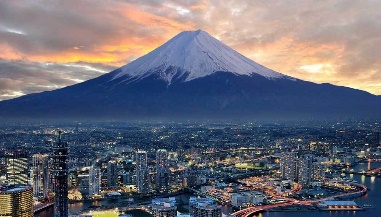 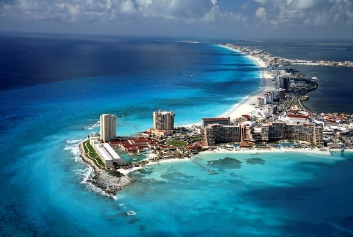 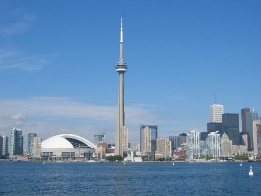 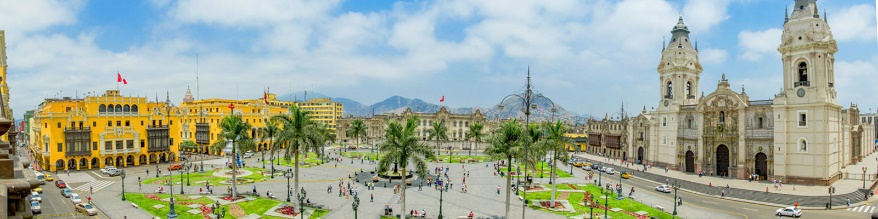 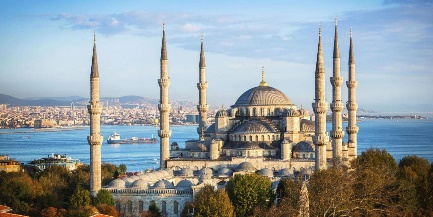 Meeting with the research evaluation panel, September 6-7, 2022
32
XIMILAR – Image Recognition and Visual Searchhttps://www.ximilar.com/
Meeting with the research evaluation panel, September 6-7, 2022
33
Appreciation - Awards
IBM SUR (Shared University Research) Award for
	“Web-scale Similarity Search in Multimedia Data”

Top 27 IT Personalities in  Czech Republic – Computerworld Magazine

MU Brno Rector’s price 2X
Meeting with the research evaluation panel, September 6-7, 2022
34
Application Research
Face Retrieval

Image annotation

Motion data management

Improving Treatments in Cerebral-Palsy

Protein Similarity Search

Dyslexia detection
Meeting with the research evaluation panel, September 6-7, 2022
35
Similarity Search in Collections of Faces
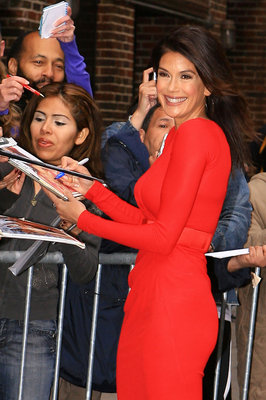 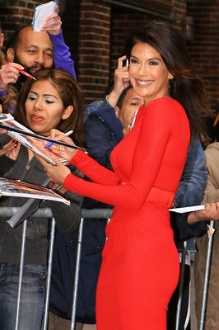 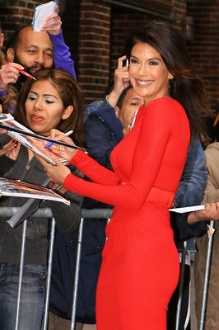 <13.9, 9.5, -6.0, 712.1, …><17.9, 12.1, -9.1, 692.0, …>
<8.8, 7.7, -3.5, 570.8, …>
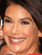 <14.4, 8.2, -8.4, 704.0, …><10.1, 5.8, 40.6, 99.6, …>
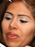 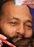 <5.4, 1.2, -60.4, 88.0, …><45.1, 64.8, 90.6, 78.6, …>
Merge of detected faces
Face detection with several technologies
Face description with several technologies
Fused features saving
Features indexing by one technique
Preprocessing
Features Extraction
Face Detection
Retrieval
Fused features DB
Index
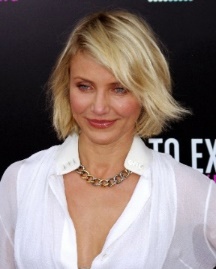 Candidatesfiltering
Candidatefaces
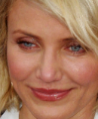 0.12
0.17
0.18
0.23
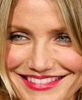 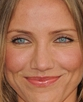 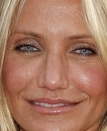 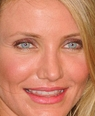 <13.9, 9.5, -6.0, 712.1, …><10.6, 78.9, -45.6, 101.3, …>
Meeting with the research evaluation panel, September 6-7, 2022
36
Query image
Search-based annotation principles
Annotated image collection
d = 0.2
d = 0.5
d = 0.6
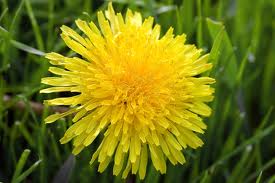 ?
Content-based 
image retrieval
Similar annotated images
Final candidate keywords 
with probabilities
Semantic resources
Candidate 
keyword
processing
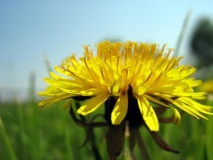 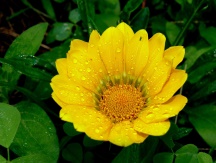 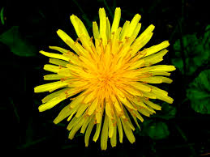 Plant 0.3
Flower 0.3
Garden 0.15
Sun 0.05
Human 0.1
Park 0.1
Mary’s garden, summer
Yellow, bloom, pretty
Meadow, outdoors, dandelion
Example
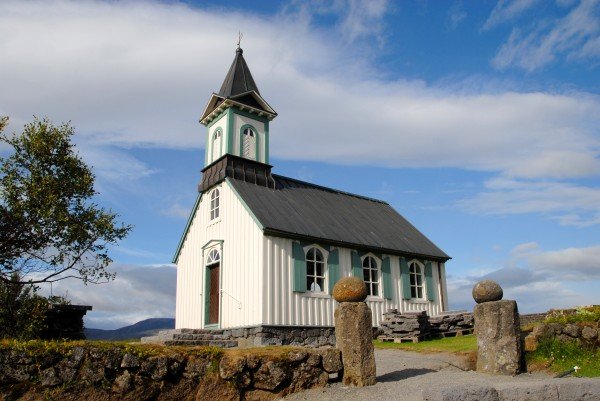 Retrieve 100 similar images from Profiset
Merge their keywords, compute frequencies
Build the semantic network using WordNet
Compute the ConceptRank
Apply post-processing & return 20 most probable keywords
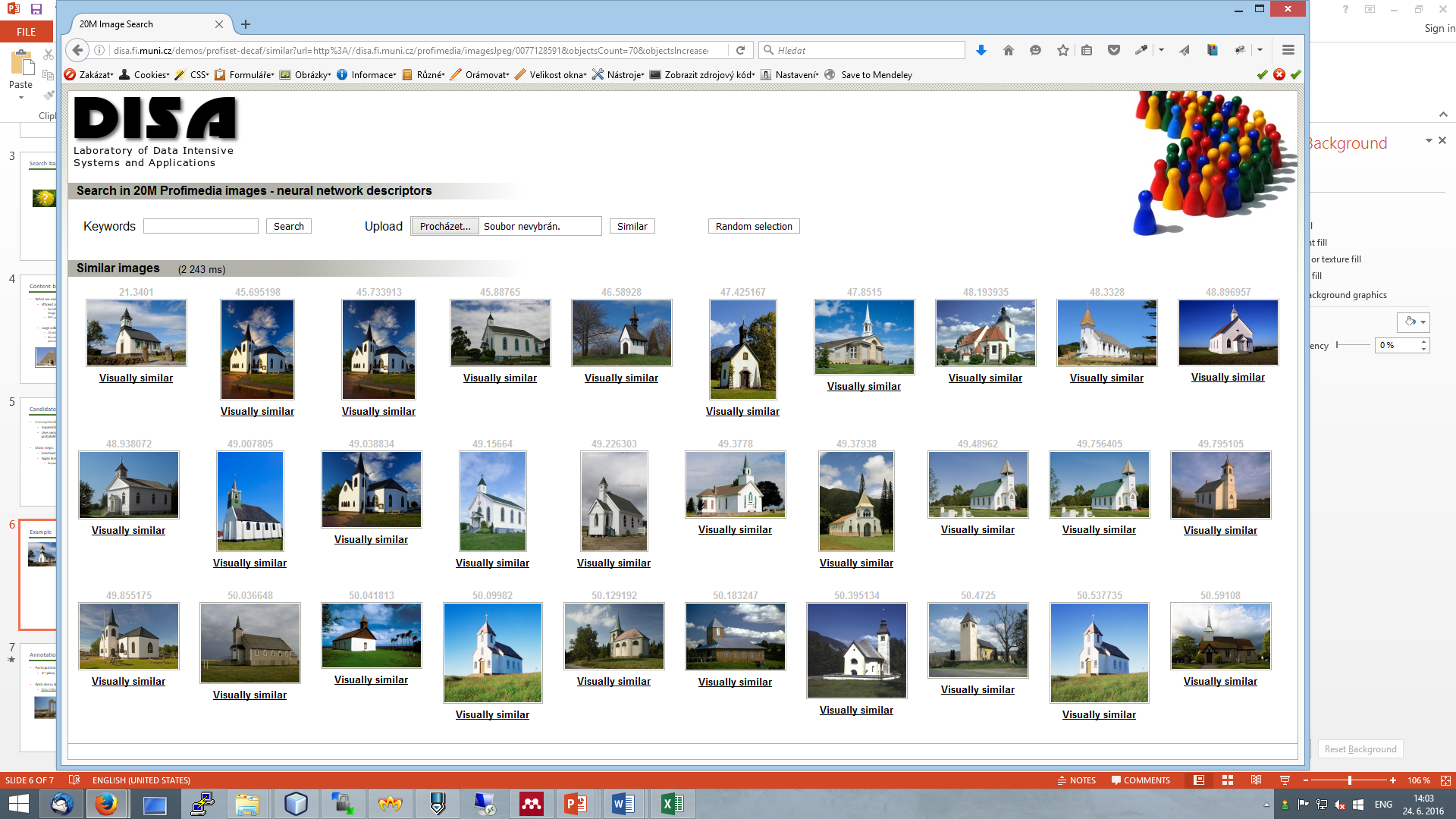 Candidate keywords after CBIR
church, architecture, travel, europe, building, religion, germany, buildings, north, churches, christianity, america, religious, exterior, st, historic, world, tourism, united, usa, …
Semantic network
4 relationships: hypernym (dog → animal), hyponym (animal → dog), meronym (leaf → tree), holonym (tree → leaf)
270 network nodes, 471 edges
ConceptRank scores
building (2.53), structure (2.41), LANDSCAPE (2.10), BUILDINGS (1.87), OBJECT (1.84), NATURE (1.78), place_of_worship (1.75), church (1.74), Europe (1.68), religion (1.64), continent (1.51), …
Final keywords
building, structure, church, religion, continent, group, travel, island, sky, architecture, tower, person, belief, locations, chapel, christianity, tourism, regions, country, district
Digitization of Human Motion
Skeleton-data representation
Simplified spatio-temporal representation of human motion
Sequence of 3D skeletons ~ a set of 3D trajectories of body joints
Better structured and easier to store than video-based representation
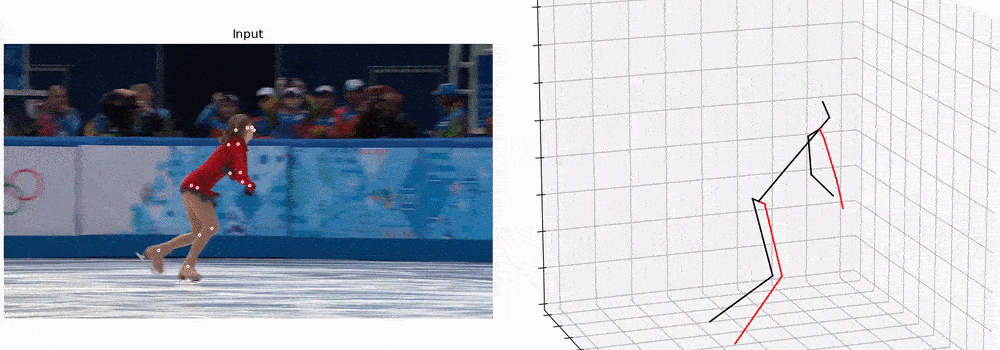 Video-based representation                           Skeleton-based representation
Source: https://blog.usejournal.com/3d-human-pose-estimation-ce1259979306
Meeting with the research evaluation panel, September 6-7, 2022
39/37
Great Application Potential
A wide variety of possible applications
Sports – digital referees assessing the quality of performance
Virtual reality – recognizing player movements in real time
Smart-cities – detecting falls of persons crossing a street
Healthcare – evaluating the rehabilitation progress remotely
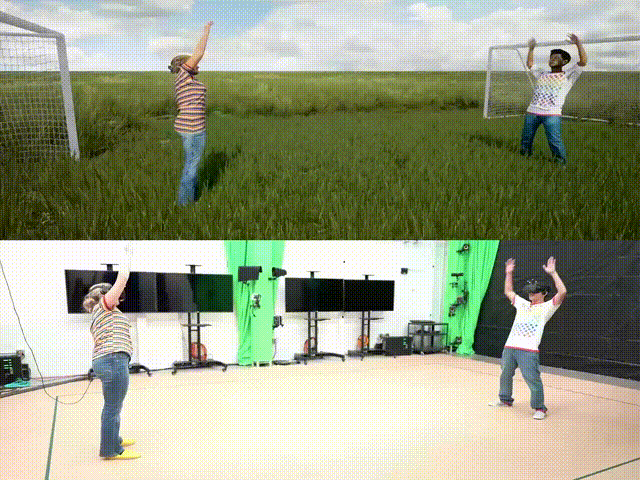 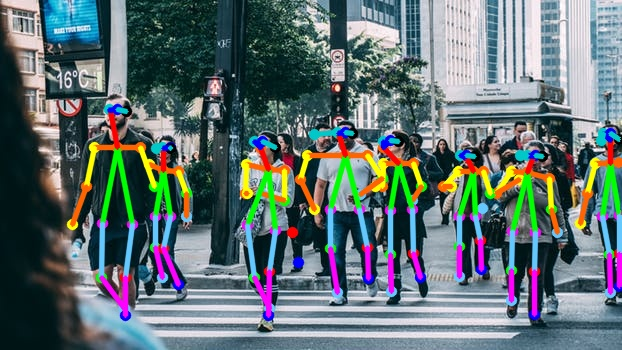 Source: https://blog.usejournal.com/3d-human-pose-estimation-ce1259979306
Source: https://www.youtube.com/watch?v=5cI-JibDEMA
Meeting with the research evaluation panel, September 6-7, 2022
40/37
[Speaker Notes: The skeleton data have a great potential to be utilized in a wide variety of application domains. For example, in:
Sports – to automatically assess the quality of a figure-skating performance; 
Virtual reality – to recognize movement actions of players to enable real-time interactions, e.g., like playing a football with a virtual ball;
Smart cities – to detect falls of elderly people, or to detect suspicious events like kicking or punching somebody else;
Telemedicine – to evaluate how well a given patient performs in rehabilitation after some surgery.

Such great application potential together with the fact that the skeleton representation can now be extracted from ordinary videos indicates that very large volumes of skeleton data can be generated in the near future.]
Content-based Processing
Query-by-example searching
Transforming complex motions to fixed-size vectors and indexing them by metric-space search methods
Deep feature extraction
Indexing database features
<…, 0.5, 1.1, 9.6, …>
<…, 0.1, 3.4, 6.8, …>
<…, 0.6, 2.9, 7.7, …>
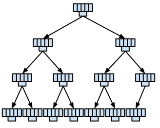 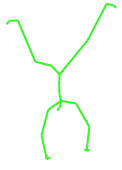 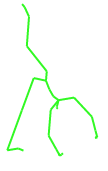 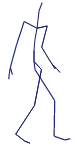 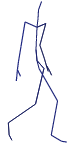 left leg
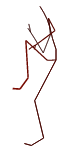 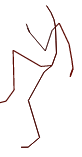 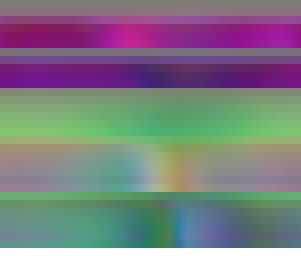 Fixed-size features
right leg
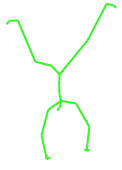 torso
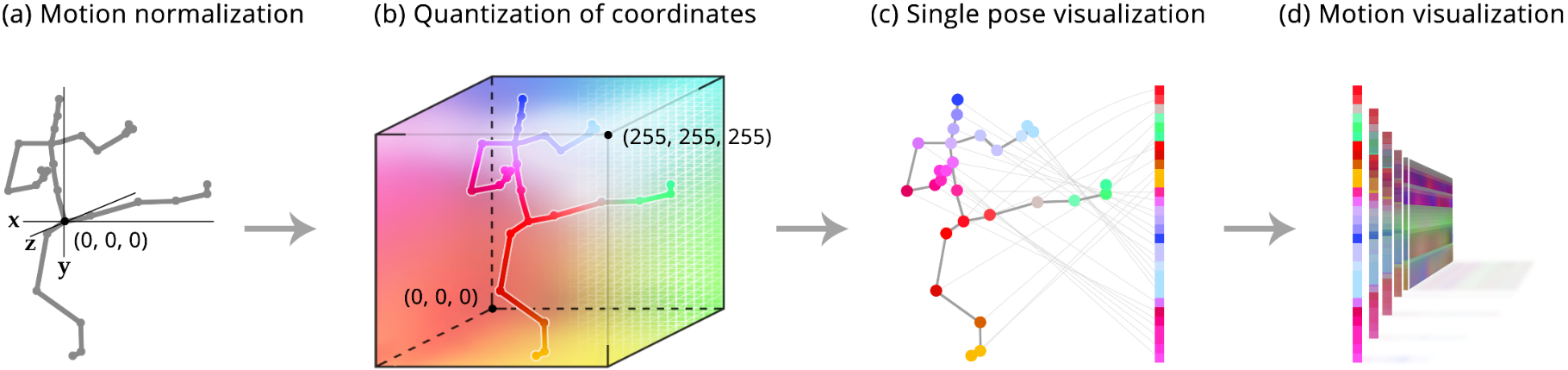 Joints
left hand
right hand
Time
[Sedmidubsky, J., Elias, P., Zezula, P.: Effective and Efficient Similarity Searching in Motion Capture Data. Mult. Tools and Apps. 2018]
Meeting with the research evaluation panel, September 6-7, 2022
41/37
Motion Words – idea
Cut motion into short, overlapping segments
Quantize the segment space
Represent original sequence by identifiers 
	of quantized segments
…
…
…
…
… A,  A,  B,  O,  M,  M,  P,  D, …
C
D
A
F
G
B
E
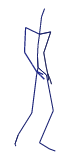 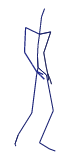 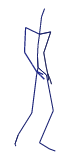 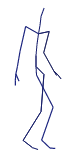 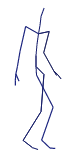 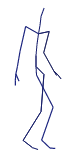 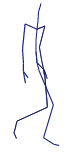 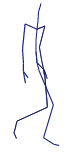 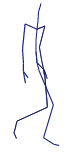 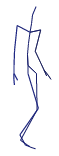 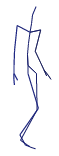 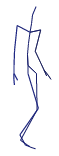 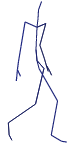 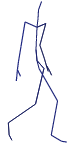 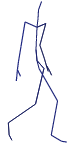 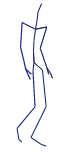 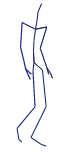 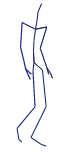 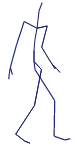 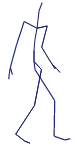 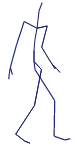 Content-based Analysis
Comparison of speed-climbing performances
Source: https://www.youtube.com/watch?v=tdxMo11KJGk&t=258s
Meeting with the research evaluation panel, September 6-7, 2022
43/37
Similarity Search in Protein Chains
Each protein consists of 1 or more subparts – protein chains
Approx. 500,000 chains are known – Protein Data Bank (PDB)

3D models of protein chains are usedto define their pairwise similarity
Similarity evaluation time strongly dependson the size of compared chains
Distance evaluation time ranges from ms to min.
Model of a protein chain: balls ≈ atoms, sticks ≈ bonds between atoms. Green ribbon ≈ simplification of the main atoms
Meeting with the research evaluation panel, September 6-7, 2022
44
Recent Applied Research Project #1
Project scope:
Improving Treatments in Cerebral-Palsy Children using Artificial Intelligence (2020–2022)
Cooperation with Children Hospital Brno
Main objective – estimate whether a given treatment is suitable for a new child patient suffering from the cerebral-palsy disease
Solution – searching for similar gait cycles recorded in the pre-surgery phase and comparing the quality of walking between the pre-surgery and post-surgery phases
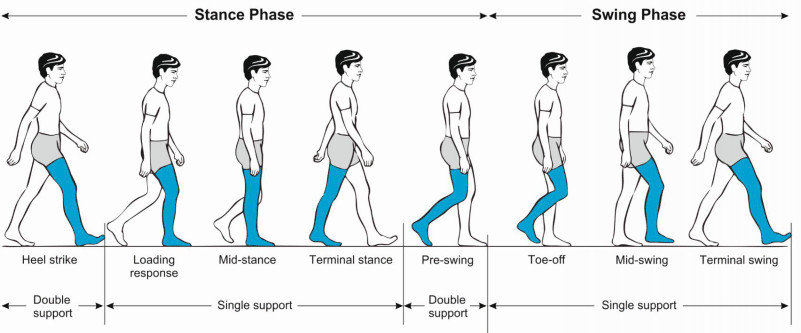 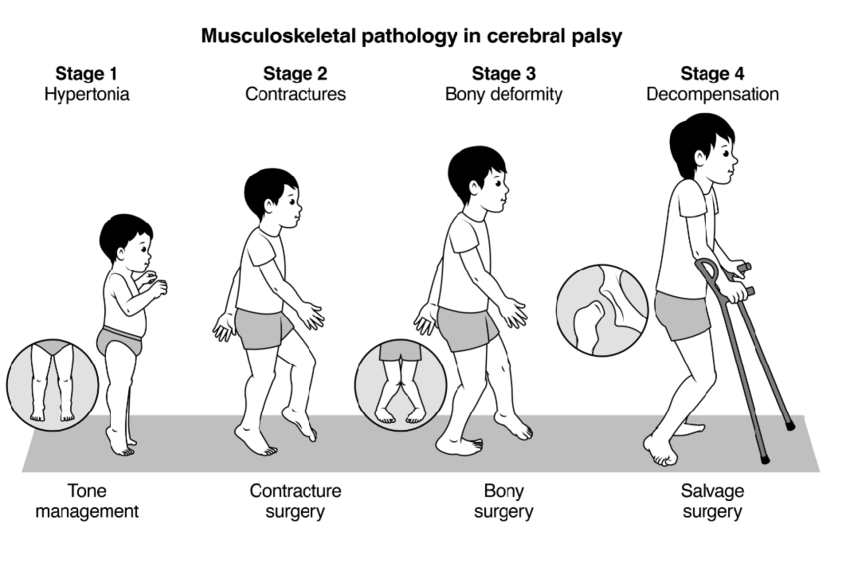 Meeting with the research evaluation panel, September 6-7, 2022
45/37
Recent Applied Research Project #2
Project scope:
Diagnosis of Dyslexia using Eye-Tracking and Artificial Intelligence (2021–2023)
Cooperation with the Faculty of Arts (Masaryk University) and psychological clinics
Main objective – estimate how prone the individual is to the dyslexia disease
Solution – classifying spatio-temporal eye-tracking data (and their derived features) of dyslexia/intact patients on text-reading tasks
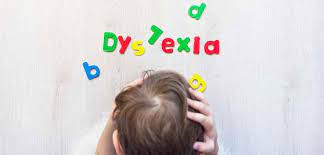 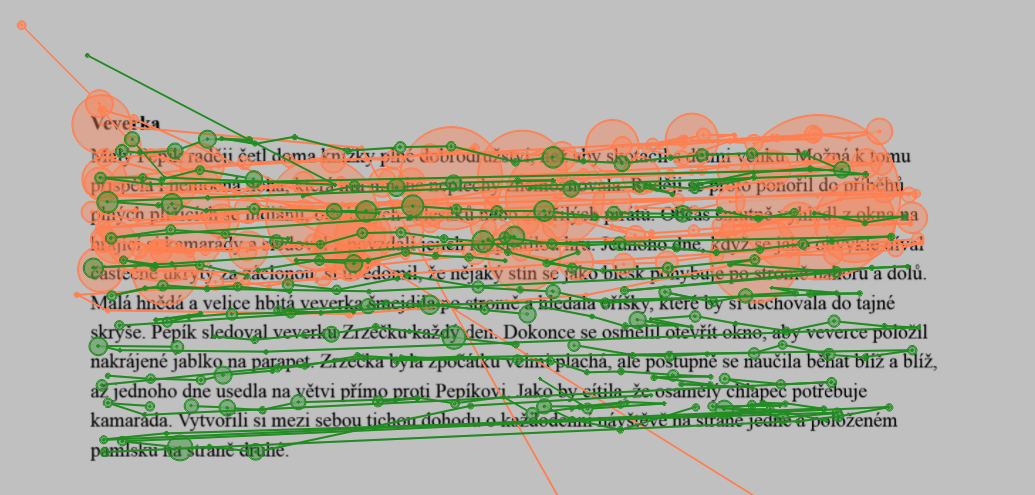 Meeting with the research evaluation panel, September 6-7, 2022
46/37
SWOT Strengths
Similarity plays a central role in processing contemporary digital data.
We have a leading position in this research - most cited papers and the first monograph in the similarity search domain, organize a conference, spin-off
We teach corresponding courses (even abroad) and have many successful PhD graduates (including foreigners),
Received prestigious awards (e.g. IBM SUR, Computerworld magazine, rector’s price),
Participated in many prestigious national and international projects (e.g. European research – Scholnet, Sapir -, European networks of Excellence – DELOS 2X -, GACR Network of Excellence CEMI),
Cooperated with many academic and industrial institutions
Delivered invited and key-note speeches at important conferences (e.g. ACM SIGIR, SMAC, ADBIS, MMM, IEEE ISM, SEBD),
based on our similarity search technology a spinoff XIMILAR was created by the group’s PhD students,
we organize SISAP International conference (recently received the CORE B grade).
Meeting with the research evaluation panel, September 6-7, 2022
47
SWOT - Weaknesses
The group is rather small with most researchers exclusively supported from external resources.
The researchers are overloaded with teaching and often must leave the actual research to students - this typically results in routine work, not the best quality.
The endless fight for grants consumes too much time and mental capacity of highly qualified researchers.
Not very efficient communication with the faculty management.
Meeting with the research evaluation panel, September 6-7, 2022
48
SWOT - Opportunities
Many open questions/problems remain in the similarity search domain thus additional fundamental research is needed – e.g., context dependent, subjective, and adaptable similarity search or explainable similarity data models for AI.
The potential application area is huge and opens additional research areas – in medicine, sports, security, game industry, etc.
We can capitalize on our previous results in the motion data processing and similarity management in general.
Meeting with the research evaluation panel, September 6-7, 2022
49
SWOT - Threats
To bring up qualified researchers takes years, but you can lose a skilled person very fast when you do not get grant support in time. Such a system repeatedly alternates periods of too much money for available staff and not enough money for existing staff - making qualified researchers redundant.
With the increasing quantity and importance of evaluation indicators, the danger is that researchers will concentrate more on complying with required indicators rather than the quality of their research work.
Students are not motivated to study PhD – it is easy to get a high paid job without a PhD degree.
Meeting with the research evaluation panel, September 6-7, 2022
50
Our Vision - Future Research Challenges
Challenge No.1 (adaptability): 
Respecting continuously changing distance metric – searched collection size as well as up to date collection of known samples – continuously adapt the search indexing mechanisms.
Challenge No. 2 (explainability):
Respecting an application domain – e.g. motion capture data – provide explanation tools that might be requested on demand. Similarity cracks the code of explainable AI.
Meeting with the research evaluation panel, September 6-7, 2022
51
Research Projects
Selected basic-research projects:
Center of Excellence on Multi-modal Data Interpretation on a Very Large Scale (GBP103/12/G084); Czech Science Foundation (GAČR); 2012–2018
Searching, Mining, and Annotating Human Motion Streams (GA19-02033S); Czech Science Foundation (GAČR); 2019–2021

Selected applied-research (application-oriented) projects:
Efficient Searching in Large Biometric Data (VG20122015073); Ministry of the Interior of the Czech Republic; 2012–2015
Improving Treatments in Cerebral-Palsy Children using Artificial Intelligence (MUNI/G/1585/2019); GAMU (Interdisciplinary projects); 2020–2022
Diagnosis of Dyslexia using Eye-Tracking and Artificial Intelligence (TL05000177); Technology Agency of the Czech Republic (TAČR); 2021–2023
Meeting with the research evaluation panel, September 6-7, 2022
52/37